Autism Across the Spectrum
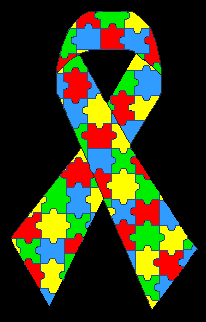 What is Autism
Pervasive developmental disorder
Symptoms typically appear before the age of three
Affects communication, social interaction, and daily living skills.
The autism spectrum includes 5 diagnoses
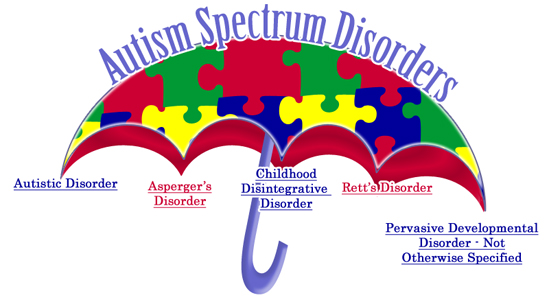 Autism/Asperger’s
Difficulties with social interaction 
Repetitive behaviors or narrow, obsessive interests 
Problems with verbal and nonverbal communication.
[Speaker Notes: These symptoms manifest very differently at different levels of functioning]
Asperger Syndrome
Currently, meets criteria for autism except that there is no language delay
No clinically significant delay in the development of language or adaptive behaviors
Average or above average intelligence

Controversial, as there is no way to distinguish Asperger Syndrome from high functioning autism
Pervasive Developmental Disorder – NOS
“atypical autism”
Meets most but not all of the criteria for autism
Difficulties with social interaction
Lack of social reciprocity
Does not appear to notice or appear to be interested others
Avoids eye contact
-Does not use eye gaze, posture, gestures, etc to regulate a social interaction
-Does not spontaneously share interests, enjoyments, experiences
Appears interested in others but does not seem to know how to interact (active but odd)
Does not appear interested in the interests and experiences of others
-Misinterprets social situations
Obsessive Interests
Highly attached to an object or group of objects
Get “stuck” on a topic of interest
Talk incessantly about a subject
Seeking out items of interest with little regard to danger
Tantrums or distressed behavior if item of interest is not available.
Avoids other activities in order to participate in interest
Repetitive Behaviors
flapping arms or hands 
flipping fingers in front of eyes 
making repetitive sounds  
jumping up and down 
clenching muscles or turning in circles
self injury
nail biting
rocking
Rigidity/Insistence on routines
Becomes very upset if schedule changes
Difficulty coping with disruptions in expectations
Insistence on maintaining sameness in home or elsewhere
Resists new or unfamiliar clothing, food, toys, etc.
Nonverbal communication
Manipulates caregivers hand or arm to indicate wants
Does not use facial expression to communicate
Lack of appropriate gestures
Does not change posture or body orientation in order to communicate
Verbal Communication
Lack of verbal communication
Limited vocabulary or language production
Rigid or repetitive language
Speaking like a “little professor”
Unusual intonation or rhythm
Overly scripted language or conversation
Difficulty following the rules of conversation
Unusual Reactions to Sensory Input
Avoids specific sounds, sights, tastes, sensations
Craves or seeks out sensory input
Difficulty “screening out” sensory information
Melt downs and adverse behaviors
may have no apparent trigger
Much more intense and/or prolonged than would be expected for age.
May involve a prolonged “cooling off” period
May involve aggression or self injury
Childhood Disintegrative Disorder
Normal development for at least two years followed by loss of skills in at least two areas

receptive language skills (language understanding) 
expressive language skills (spoken language) 
social or self-help skills 
play with peers 
motor skills 
bowel or bladder control, if previously established
[Speaker Notes: Often confused with autism diagnosis
Typically a poorer outcome than autism

Diagnostic criteria for 299.10 Childhood Disintegrative Disorder
A. Apparently normal development for at least the first 2 years after birth as manifested by the presence of age-appropriate verbal and nonverbal communication, social relationships, play, and adaptive behavior. 
B. Clinically significant loss of previously acquired skills (before age 10 years) in at least two of the following areas: 
(1)        expressive or receptive language
(2)      social skills or adaptive behavior
(3)         bowel or bladder control
(4)    play
(5)    motor skills 
C. Abnormalities of functioning in at least two of the following areas: 
(1)       qualitative impairment in social interaction (e.g., impairment in nonverbal behaviors, failure to develop peer relationships, lack of social or emotional reciprocity)
 
(2)   qualitative impairments in communication (e.g., delay or lack of spoken language, inability to initiate or sustain a conversation, stereotyped and repetitive use of language, lack of varied make-believe play)
 
(3)       restricted, repetitive, and stereotyped patterns of behavior, inter­ests, and activities, including motor stereotypies and mannerisms
 
D. The disturbance is not better accounted for by another specific Pervasive Developmental Disorder or by Schizophreni

Girls are often misdiagnosed with Rett’s – but in CDD the loss stops]
Rett’s Disorder
Slowed growth. 
Loss of normal movement and coordination
Loss of communication.
Abnormal hand movements. 
Unusual eye movements.
Breathing problems. 
Irritability. 
Abnormal behaviors. 
Seizures. 
Irregular heartbeat (arrhythmia).
[Speaker Notes: Slowed growth. Brain growth slows after birth. Smaller than normal head size is usually the first sign that a child has Rett syndrome. It generally starts to become apparent after 6 months of age. As children with Rett syndrome get older, delayed growth in other parts of the body becomes evident.
Loss of normal movement and coordination. The most significant loss of movement skills (motor skills) usually starts between 12 to 18 months of age. The first signs often include a decrease of hand control and a decreasing ability to crawl or walk normally. At first, this loss of abilities occurs rapidly and then continues more gradually.
Loss of communication and thinking abilities. At ages 12 to 18 months, children with Rett syndrome typically begin to lose the ability to speak and to communicate in other ways. They may become uninterested in other people, toys and their surroundings. Some children have rapid changes, such as a sudden loss of speech. Over time, most children with Rett syndrome gradually regain eye contact and develop nonverbal communication skills.
Abnormal hand movements. As the disease progresses, children with Rett syndrome typically develop their own particular hand patterns, which may include hand wringing, squeezing, clapping, tapping or rubbing.
Unusual eye movements. Children with Rett syndrome tend to have unusual eye movements, such as blinking or closing one eye at a time.
299.80 Rett's Disorder (or Rett Syndrome)
A. All of the following:
(1) apparently normal prenatal and perinatal development
(2) apparently normal psychomotor development through the first 5 months after birth
(3) normal head circumference at birth
B. Onset of all of the following after the period of normal development:
(1) deceleration of head growth between ages 5 and 48 months
(2) loss of previously acquired purposeful hand skills between ages 5 and 30 months with the subsequent development of stereotyped hand movements (i.e., hand-wringing or hand washing)
(3) loss of social engagement early in the course (although often social interaction develops later)
(4) appearance of poorly coordinated gait or trunk movements
(5) severely impaired expressive and receptive language development with severe psychomotor retardation



Breathing problems. These include breath-holding (apnea), abnormally rapid breathing (hyperventilation), and forceful exhalation air or saliva. These problems tend to occur during waking hours, but not during sleep.
Irritability. Children with Rett syndrome become increasingly agitated and irritable as they get older. Periods of crying or screaming may begin suddenly and last for hours. Children become calmer between the ages of 2 and 10 years old.
Abnormal behaviors. These may include sudden, odd facial expressions and long bouts of laughter, screaming that occurs for no apparent reason, hand licking, and grasping of hair or clothing.
Seizures. Half or more of children who have Rett syndrome develop seizures. Symptoms vary from person to person, and they can range from periodic muscle spasms to full-blown epilepsy.
Abnormal curvature of the spine (scoliosis). Scoliosis is common with Rett syndrome. It typically begins between 8 and 11 years of age.
Irregular heartbeat (arrhythmia). This is a life-threatening problem for many children and adults with Rett syndrome.
Constipation. This is a common problem in people with Rett syndrome.]
Seeking a diagnosis
Find a professional familiar with autism spectrum disorders
Write down all concerns
Consider behaviors in multiple environments
Ask opinions of teachers, friends, and other persons familiar with your child
Now What?
Explore treatment options
ABA therapy
Play based therapy
Occupational therapy
Speech therapy
Horse/music/dance
Biomedical interventions
Which approach is right for my child?
Consider the needs and limits of all family members
Think about the learning style and interests of the child
Evaluate financial, temporal, and emotional resources.